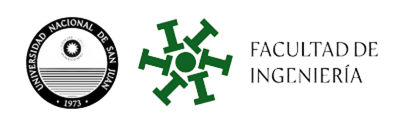 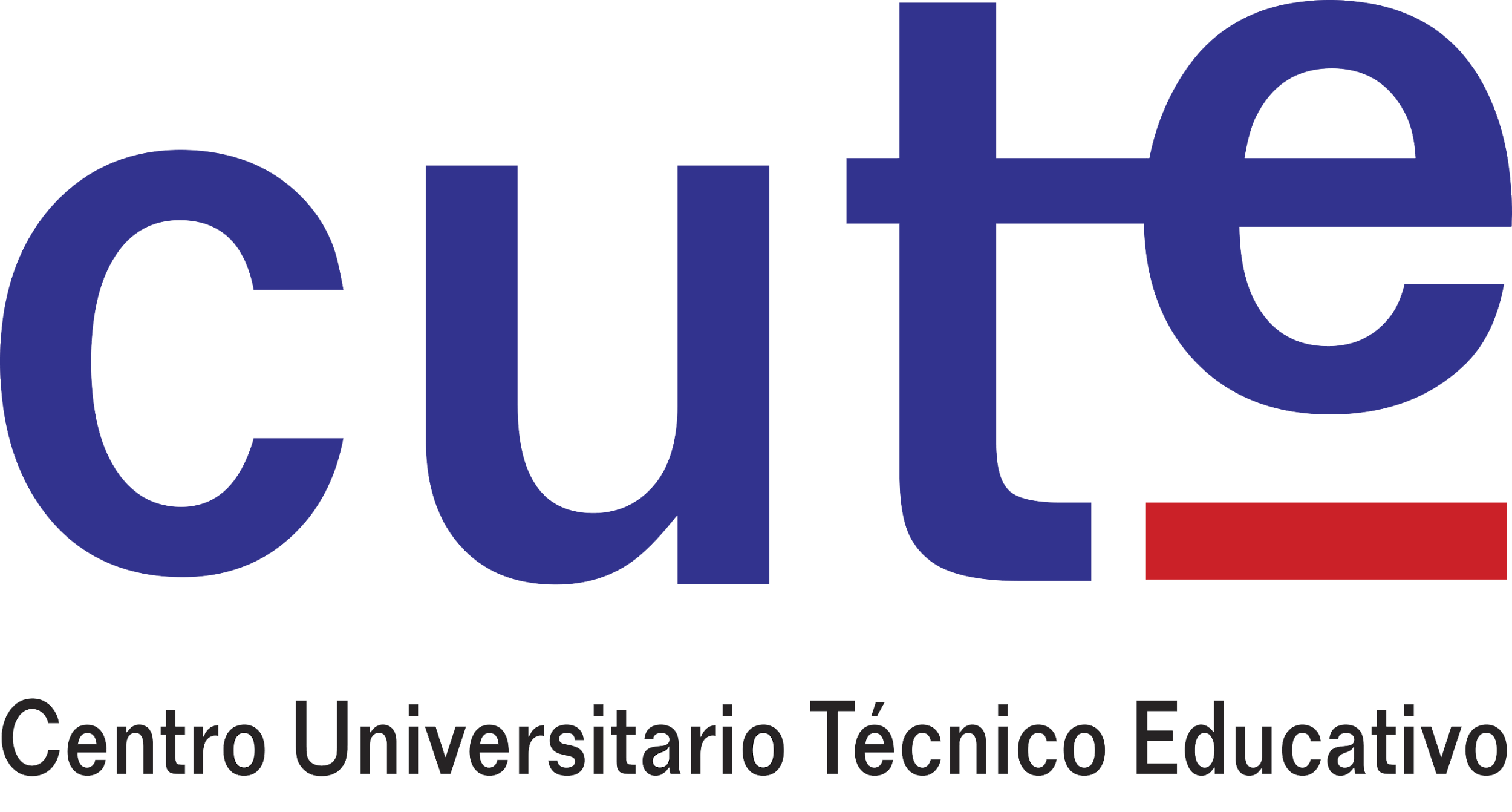 Lic. Esp. Amelin Davila – Directora del CUTE
Lic. Esp. Carolina Berenguer -CUTE
Lic. Esp. Valeria  Soria- CUTE
Promover  la implementación de políticas específicas destinadas a favorecer el bienestar físico, social y psicológico de los/as estudiantes de la FI, especialmente en aquellos con mayor grado de vulnerabilidad.
Generar un entorno de respeto, tolerancia  y equidad.
Favorecer el desarrollo de competencias para la convivencia, reflexión, compromiso individual y social.
Propósitos
Promover el bienestar integral de los estudiantes de la Facultad de Ingeniería (FI) mediante la implementación de políticas específicas, la creación de un entorno académico accesible, y la promoción  del desarrollo de competencias para la convivencia, reflexión y compromiso individual y social.
Objetivo General
Ejes de Trabajo
Políticas institucionales que propicien oportunidades necesarias para el desarrollo y fortalecimiento en la formación integral de los y las estudiantes. 
Articulación con el programa “Estar bien.”
Equidad e inclusión.
Habilidades sociales
Convivencia.
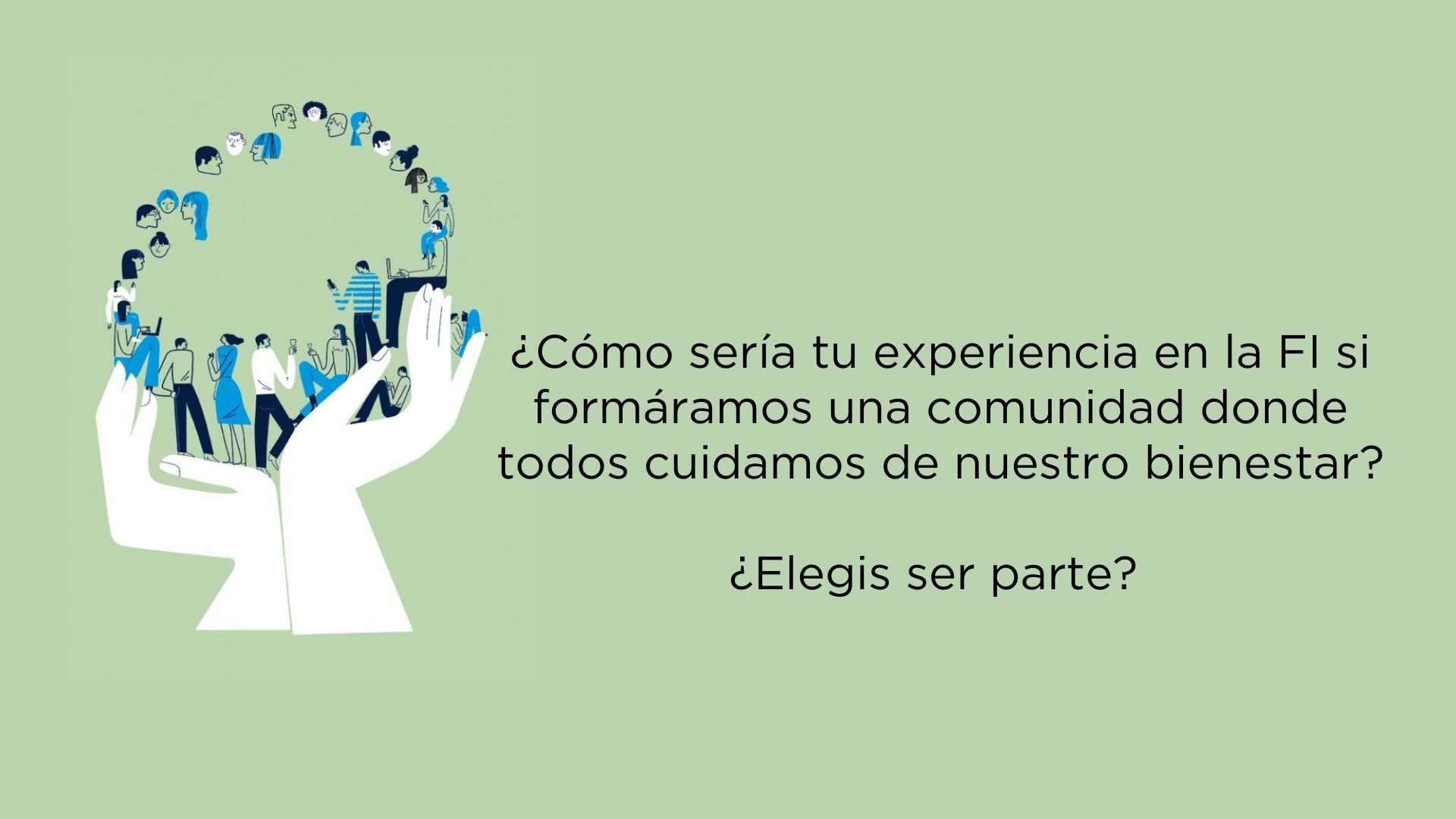